Инновационные технологии, реализующие систему управления состоянием автомобильных дороггосударственной компании «Автодор»на основе оценки остаточного ресурса дорожных конструкций                                      С.К. Илиополов  профессор, д-р техн. наук
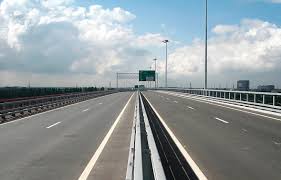 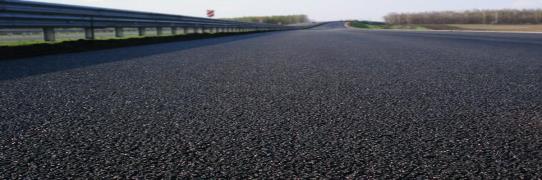 Технические средства реализации системы управления состоянием автомобильных дорог Государственной компании «Автодор»
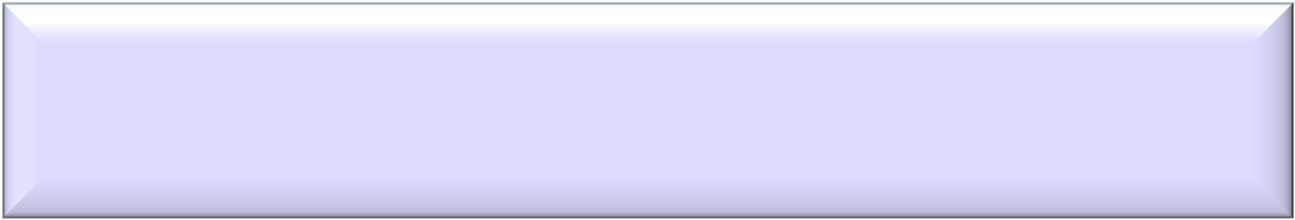 Принципиально новый подход
Планирование капитальности и сроков проведения ремонтов по фактическому состоянию ДОРОГ,  а не по директивно установленным межремонтным срокам
Объективность и достоверность результатов изысканий – основа для принятия оптимальных технических решений
Оперативность и достоверность обновления данных и уточнению объемов работ в случае переноса сроков ремонта
Минимизация влияния «человеческого фактора» на принятие управленческих решений
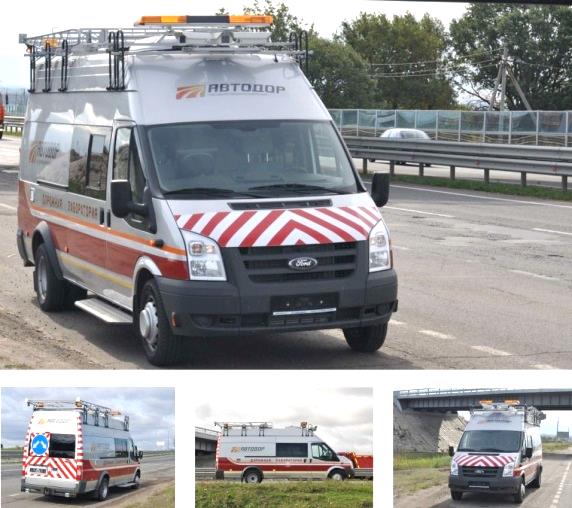 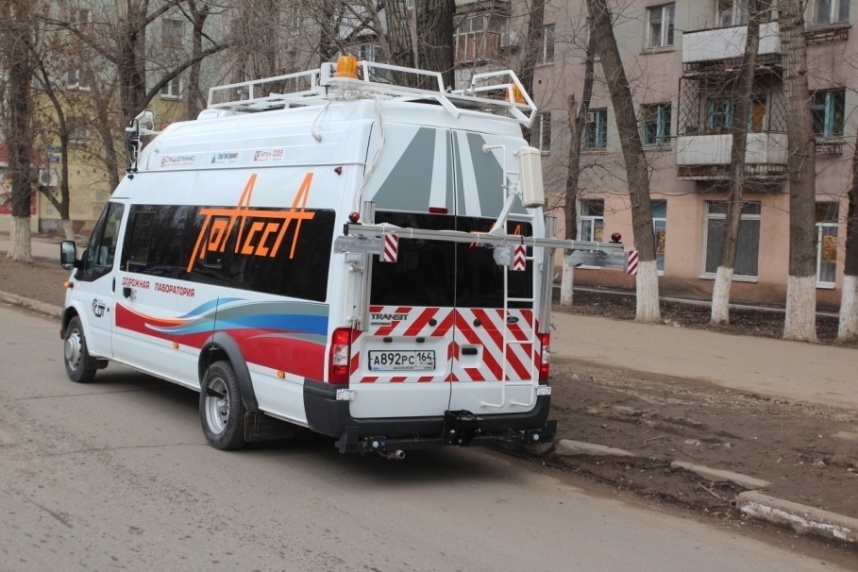 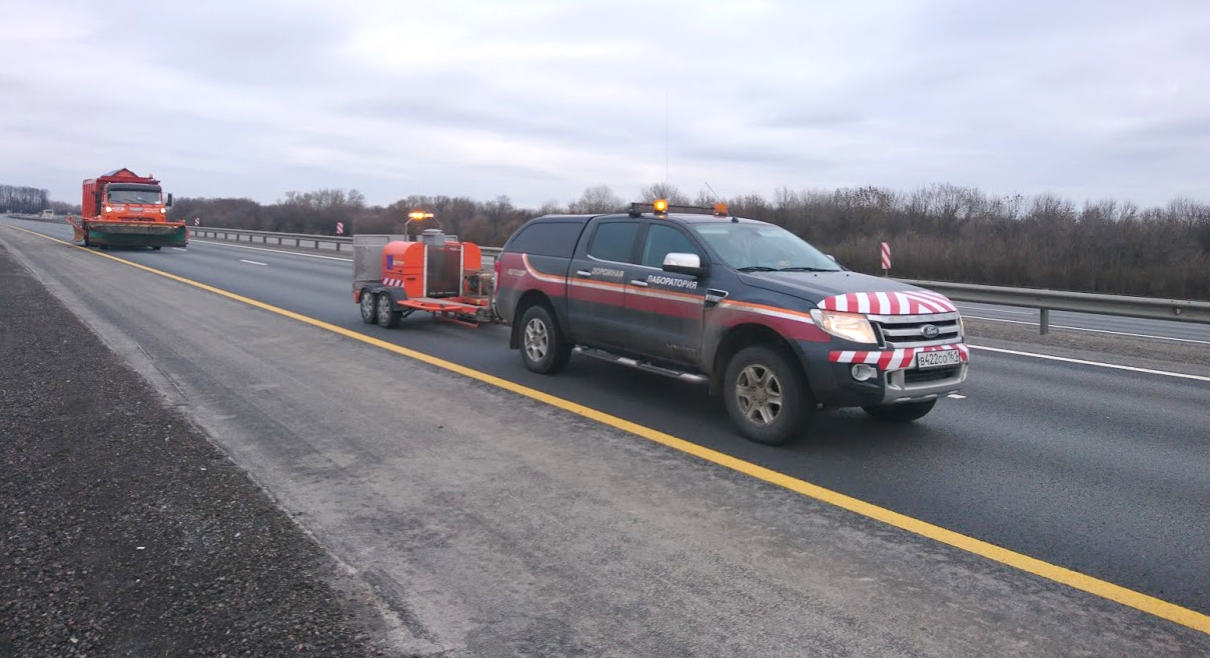 Установка FWD «Primax-1500»
апробированная система измерения чаши динамических прогибов (подтверждена сопоставлением с «ВИК»)
собственное ПО для расчета слоев ДО
высокая повторяемость и достоверность результатов
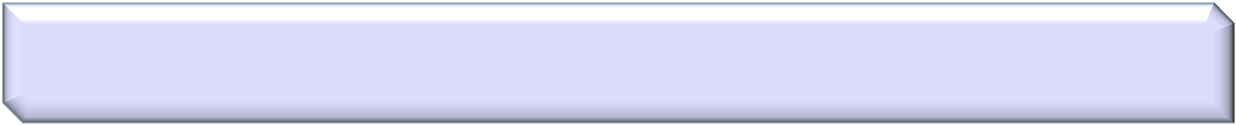 Лаборатория «Трасса-ЦМП»
12 измерительных систем, построение цифровой модели покрытия
интеграция с ГИС и САПР
фиксация дефектов от 1 мм
оснащается прототипом системы машинного зрения
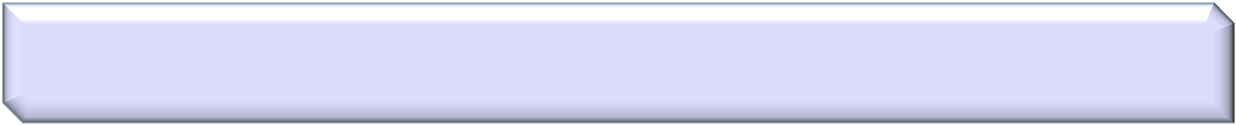 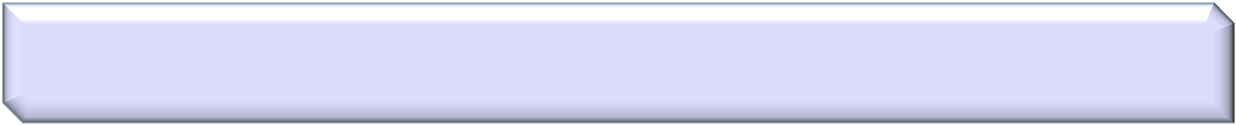 Лаборатория КП-514 СМП «Трасса» 
скорость при измерениях 80 км/час
автоматическая оценка дефектов покрытия, 
весь комплекс ТЭП - за 1 проезд
передача результатов для пост-обработки в режиме «онлайн»
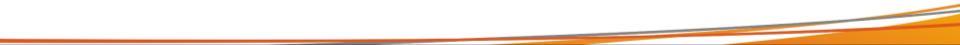 1
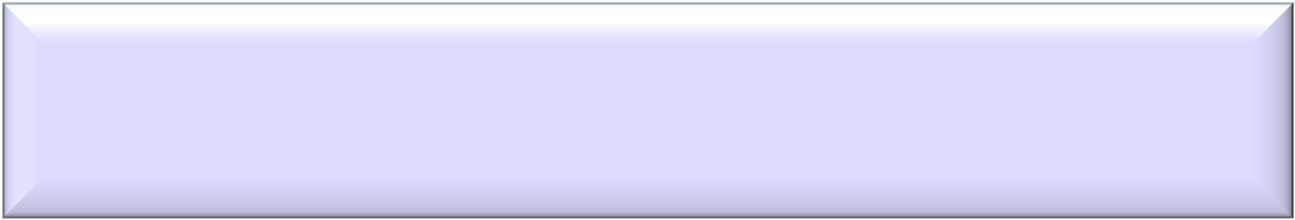 Комплекс стандартов Государственной Компании
:
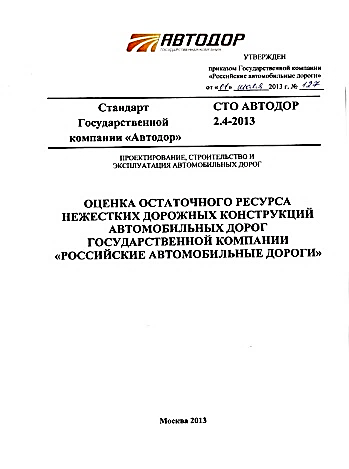 Определен порядок расчета остаточного ресурса дорожных конструкций на текущем этапе эксплуатации, рекомендации по обоснованию проектных решений с учетом остаточного ресурса дорожных конструкций
СТО АВТОДОР
2.4-2013
СТО АВТОДОР
2.28-2016
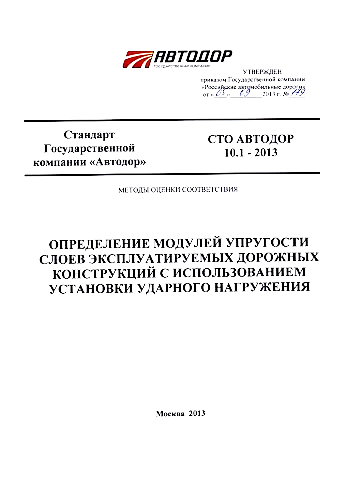 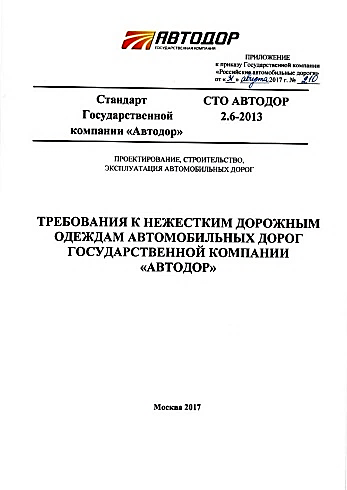 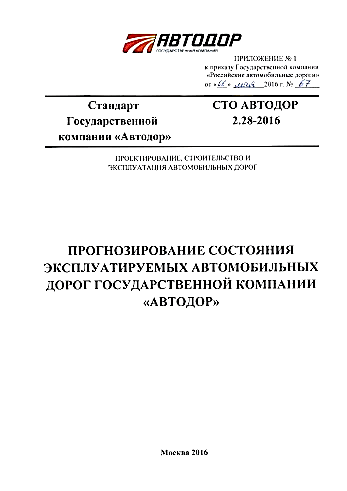 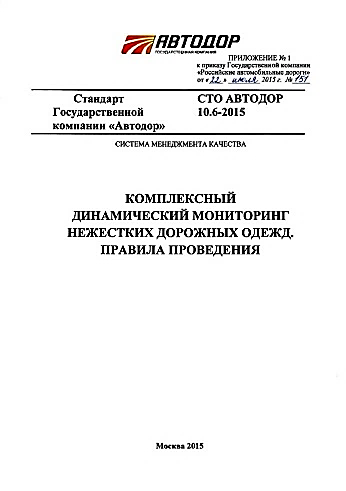 Оценка состояния слоев эксплуатируемых дорожных конструкций
Проектирование реконструции и кап. ремонтов по результатам
КДМ
Проектирование ремонтов по прогнозированиюТЭС АД
СТО АВТОДОР
2.6-2013
СТО АВТОДОР
10.6-2015
СТО АВТОДОР
10.1-2013
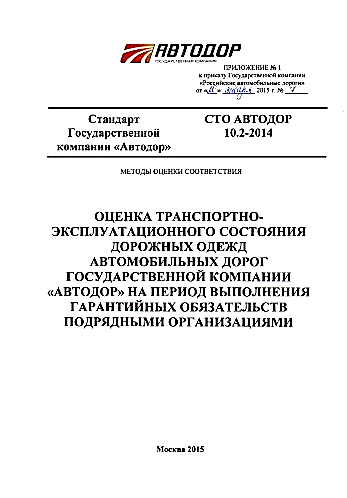 Установлены требования к значениям технико-эксплуатационных показателей, определяющих ТЭС АД Государственной компании «Автодор» в период выполнения гарантийных обязательств подрядными организациями
СТО АВТОДОР
10.2-2014
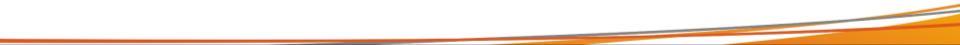 2
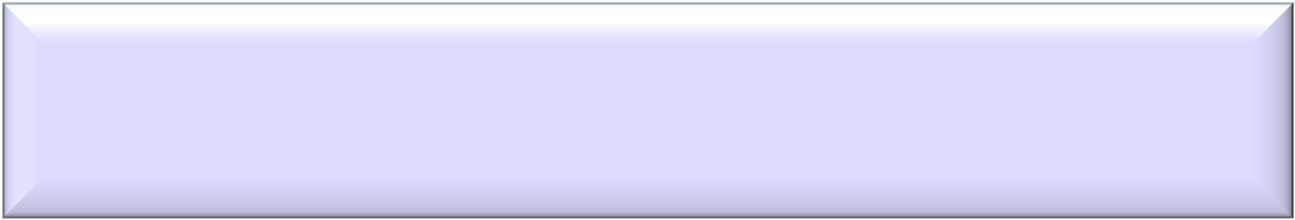 Стратегия управления состоянием автомобильных дорог
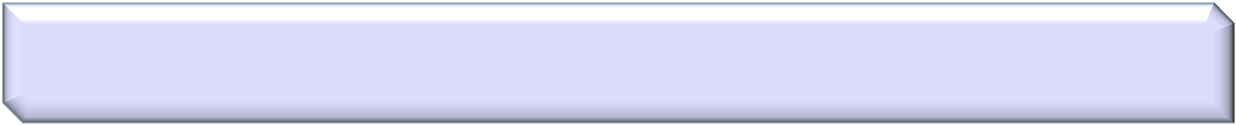 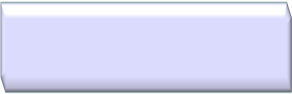 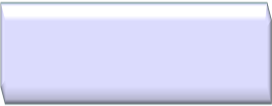 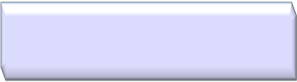 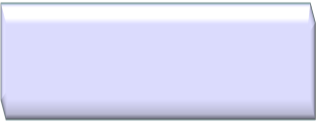 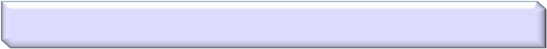 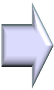 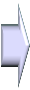 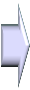 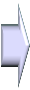 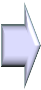 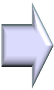 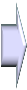 III группа
Проектирование капитального ремонта
Результаты КДМ – изыскания и раздел ПИР
- Варианты конструкции дорожных одежд
- Проект на капитальный ремонт
Диагностика сети автомобильных дорог по показателям:
продольная ровность IRI (расчет индикатора Pров)
дефекты покрытия с расчетом Бср  (расчет индикатора Pв.оц с применением лабораторий, оснащенных системой цифровой видеодефектовки)
общий модуль упругости Eоб (расчет индикатора Pпр с применением установки FWD)
I группа
Создание комплексных цифровых дефектных ведомостей
Актуализация
базы дорожных данных ГИС
Комплексные цифровые дефектные ведомости, сметы
Проект в формате автомат. 3D систем управления дорожной техникой
Комплексный динамический мониторинг
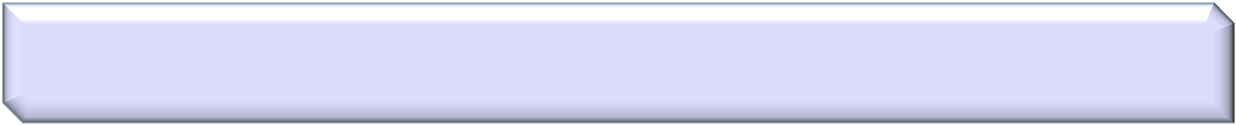 II группа
Комплексные цифр. деф. ведомости и участки локальной замены нижних слоев дорожной одежды
Комплексные цифр дефектные ведомости
Варианты конструкции дорожных одежд
Сметы
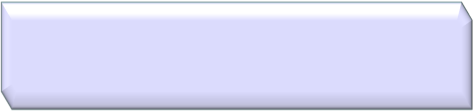 Оценка уровня сохранности дорожных одежд
актуализация технических паспортов дорог и ИССО
анализ проектной документации
анализ истории ремонтов
Расчет комплексного показателя  Pсохр=Pпр*Pв.оц*Pров.
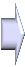 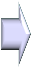 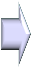 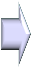 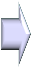 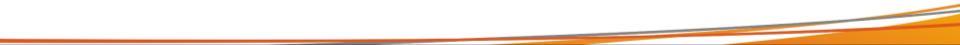 3
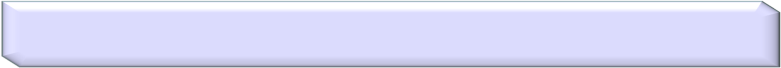 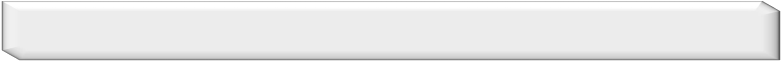 Классификация участков дорог по уровню сохранности дорожных одежд на группы 
(I – восстановление нормативного состояния покрытия, II – ремонт, III – кап. ремонт)
Программа ремонтов и капитальных ремонтов автомобильных дорог на 3-летний период
СБОР ДАННЫХ ОБ ОБЪЕКТЕ
ДИАГНОСТИКА СОСТОЯНИЯ АВТОМОБИЛЬНОЙ ДОРОГИ
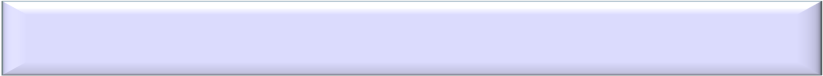 Оценка уровня сохранности дорожных одежд
ОЦЕНКА ПРОДОЛЬНОЙ РОВНОСТИ
(показатель IRI)
ОЦЕНКА ПРОЧНОСТИ ДОРОЖНОЙ ОДЕЖДЫ 
(фактический общий модуль упругости)
ВИЗУАЛЬНАЯ ОЦЕНКА СОСТОЯНИЯ ПОКРЫТИЯ
(средний балл по визуальной оценке)
Доля протяженности участка с удовлетворительной прочностью – Pпр
Eоб>Emin
Доля протяженности участка с удовлетворительным визуальным состоянием – Pв.оц
Бср<3 неудовл.;
3<Бср<4.5 удовл.;
Бср>4.5 норм.
Доля протяженности участка с удовлетворительной ровностью Pров
IRI>IRIпред
Определение комплексного показателя сохранности дорожной одежды
Pсохр. = Pпр. * Pв.оц * Pров.
Pсохр.<0,5 – требуется проведение комплексного динамического мониторинга
Pсохр.<0,7 – выполнение работ по ремонту
Pсохр.>0,7 – устранение дефектов дорожного покрытия в рамках содержания
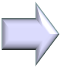 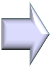 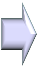 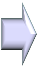 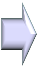 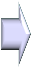 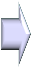 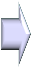 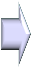 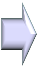 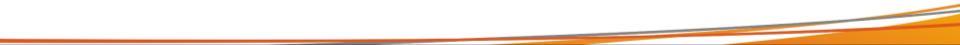 4
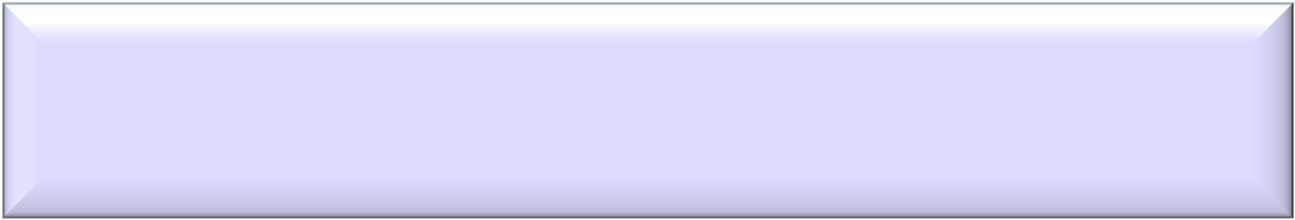 Комплексный динамический мониторинг
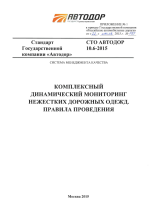 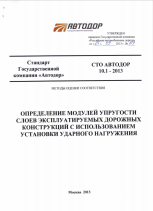 Проведение комплексного динамического мониторинга позволяет:
- Планировать мероприятия по обеспечению сохранности автомобильных дорог исходя из фактического уровня их состояния, а не из регламентируемых межремонтных сроков.

- Минимизировать влияние «человеческого фактора» на принятие управленческих решений
асфальтобетон
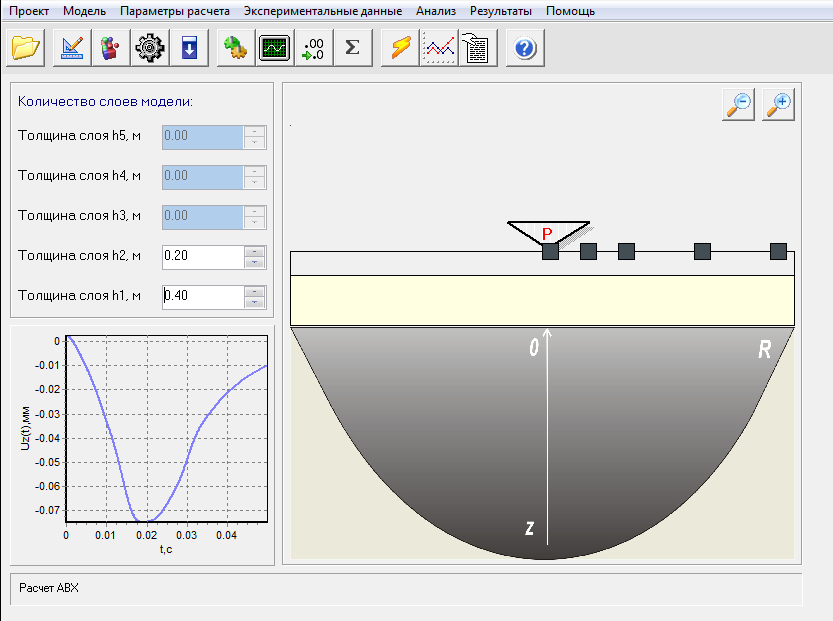 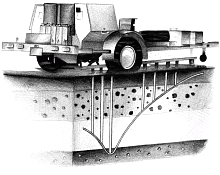 основание
грунт
Определение ослабленных элементов дорожной одежды и рекомендации по усилению дорожных одежд
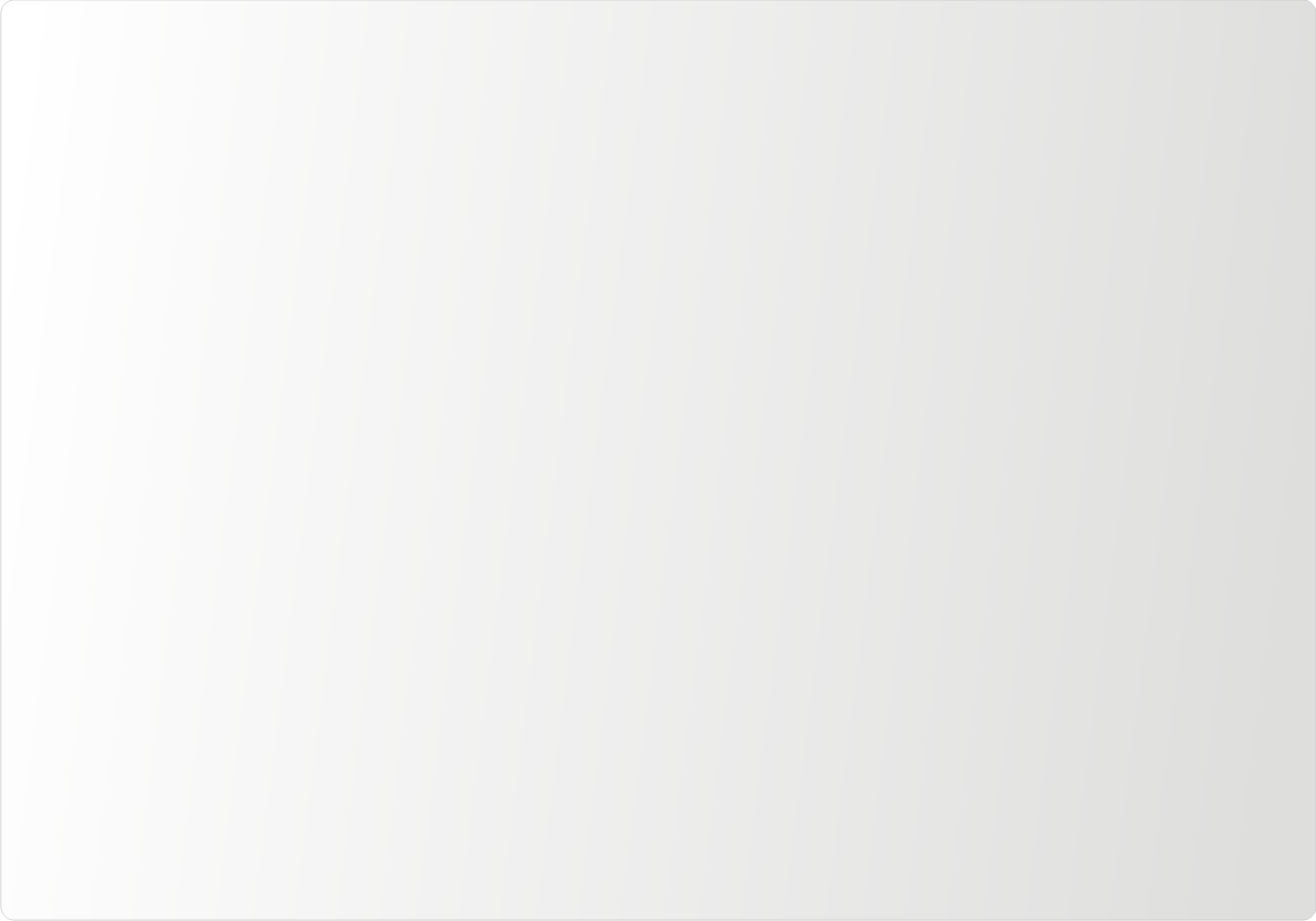 Получение фактических характеристик каждого элемента дорожной одежды
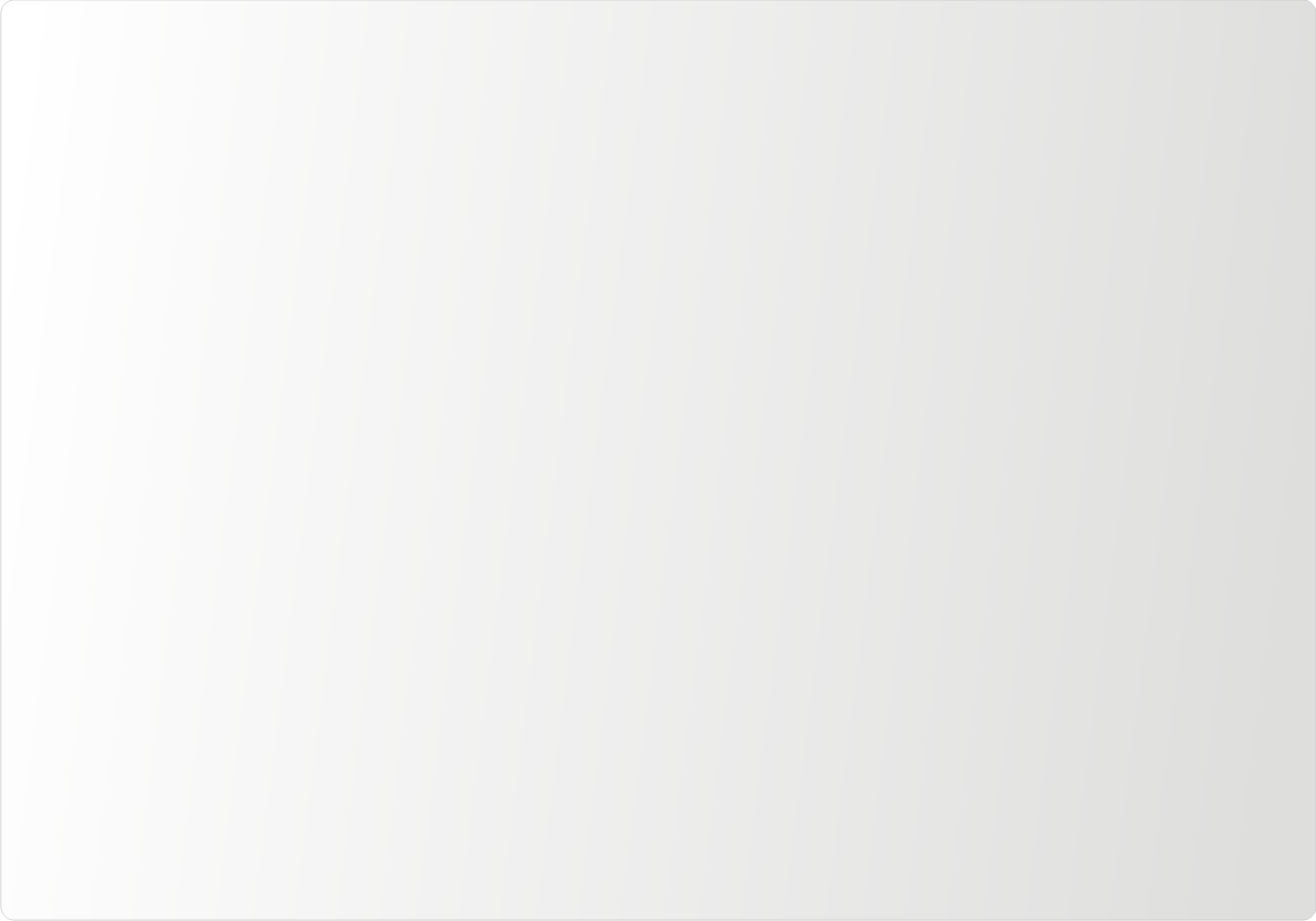 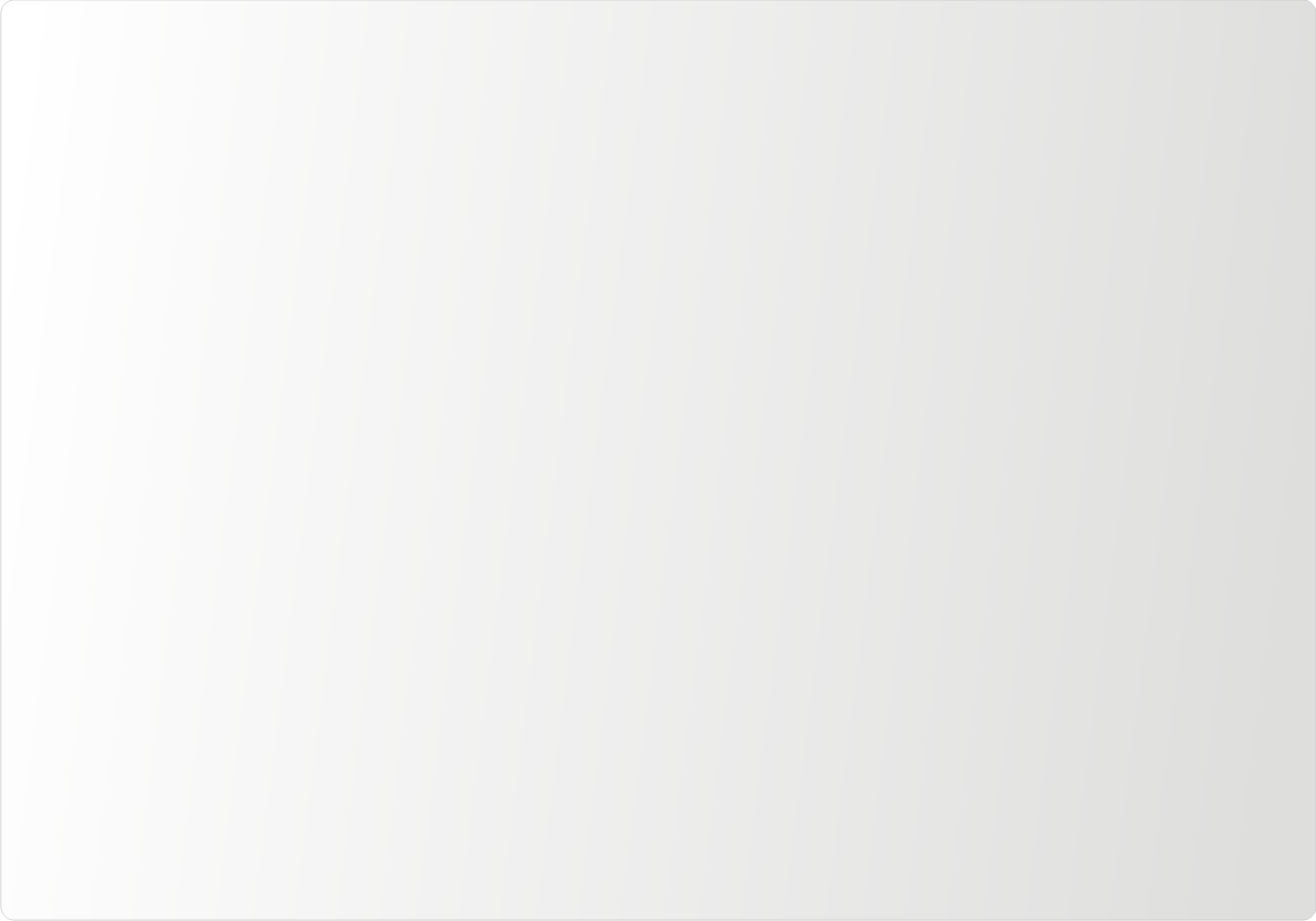 Полевые работы
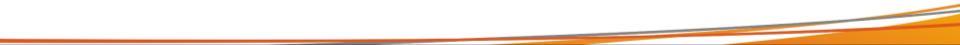 5
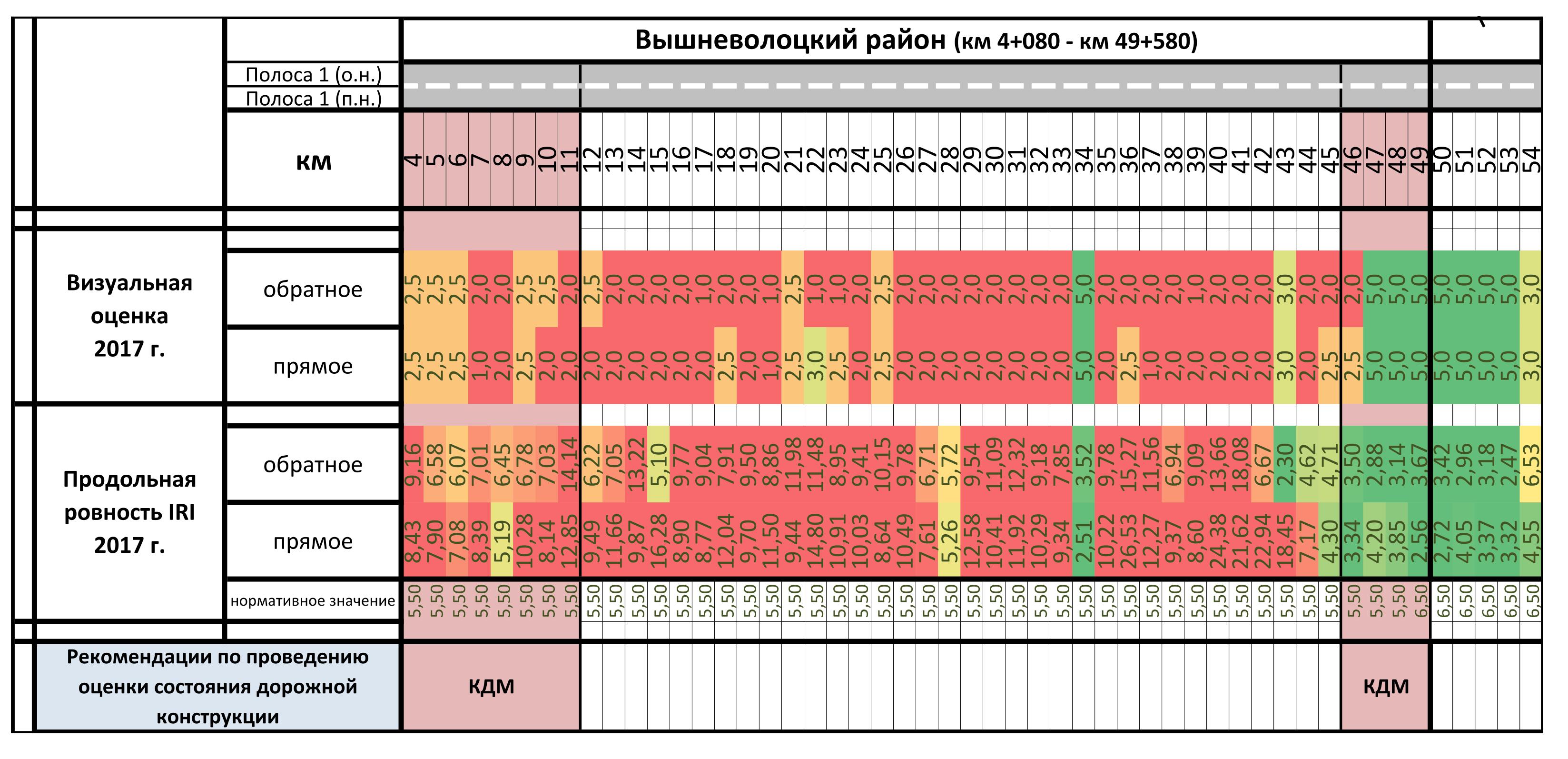 Ремонт не проводился -
по нормативам РФ участок имеет критические значения ТЭП
Ремонт выполнен 8 мес. назад –
по нормативам РФ участок
в нормативном состоянии
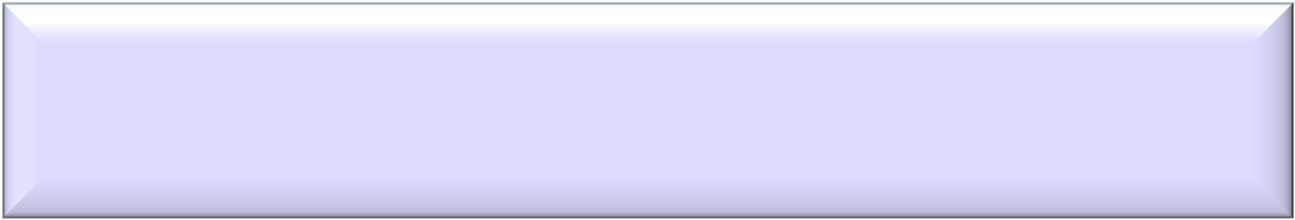 Оценка эффективности ремонта на основе результатов диагностики по нормативам РФ
и по результатам комплексного динамического мониторинга
Результаты
комплексного динамического мониторинга
указывают на неэффективность расходования средств
Дорожная конструкция
находится в неудовлетв. состоянии
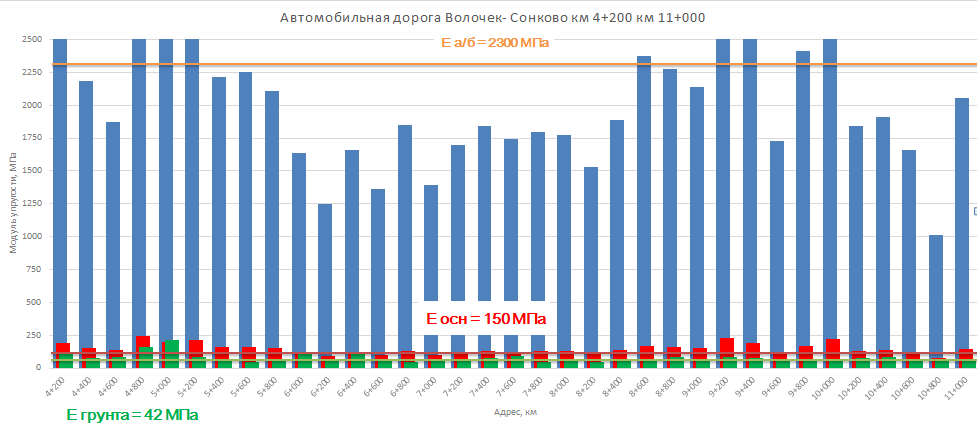 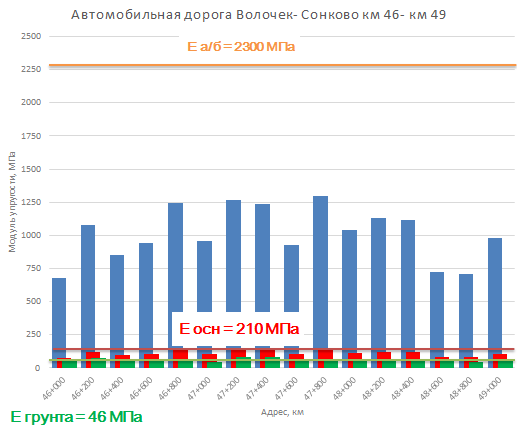 Вывод: средства на ремонт израсходованы неэффективно, ремонтные мероприятия назначены неверно (устраняют последствия а не причину), дефекты проявятся в ближайшие 6 мес.
6
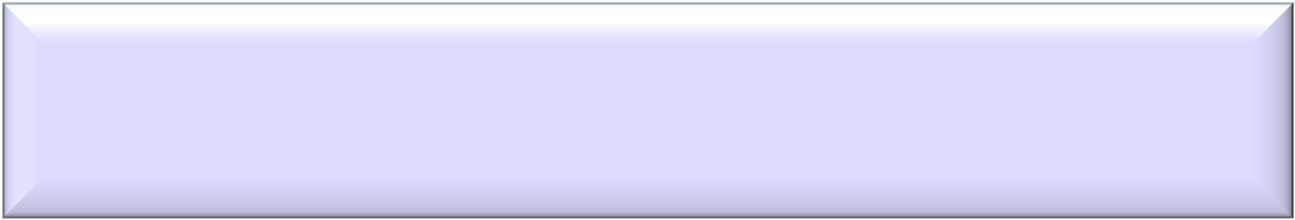 Прогнозирование межремонтных сроков по продольной ровности (показатель IRI)
Увеличение межремонтных сроковна 63 %





Увеличение прогнозных сроковдо 14,5 лет
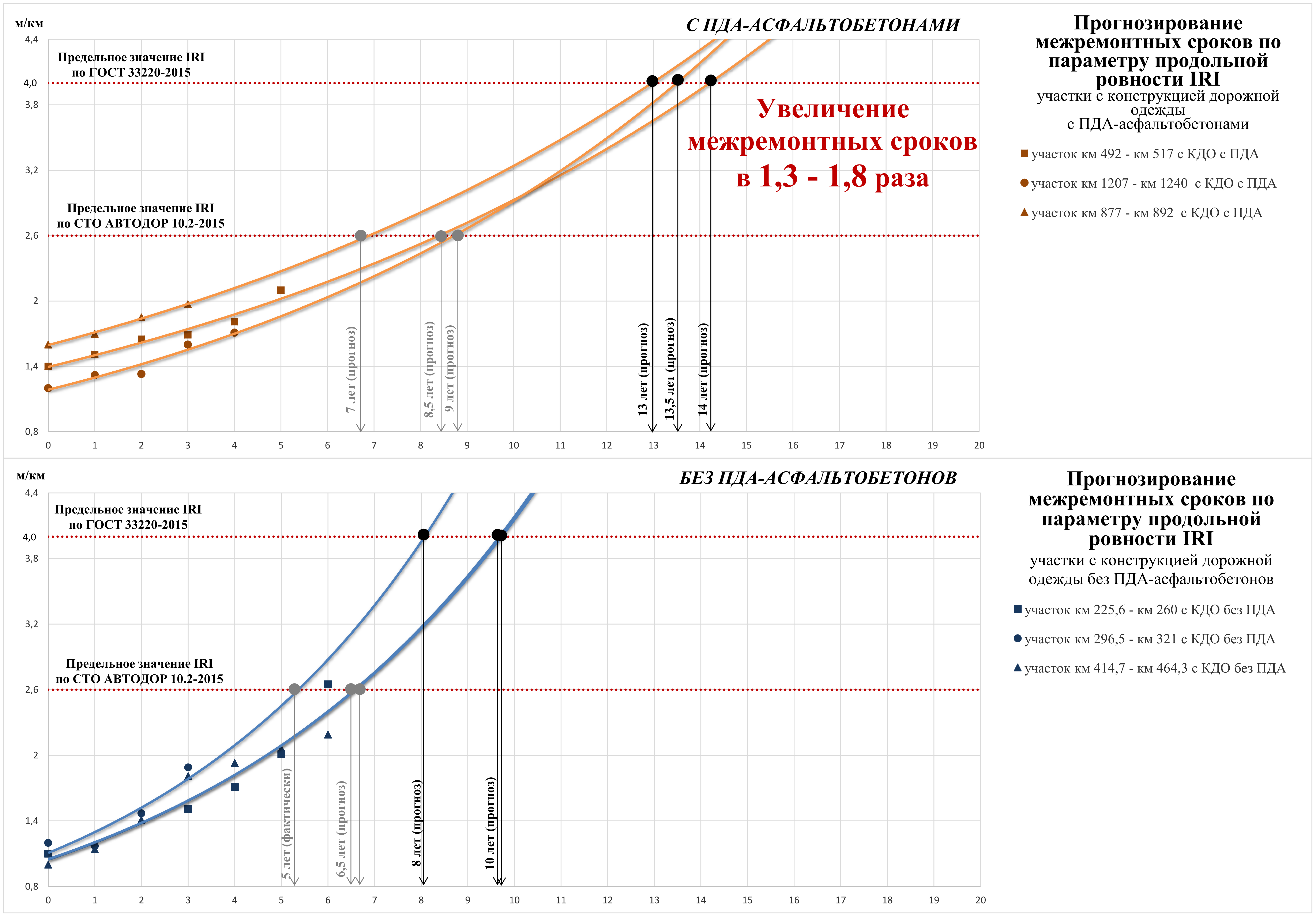 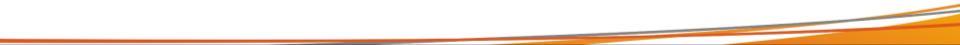 7
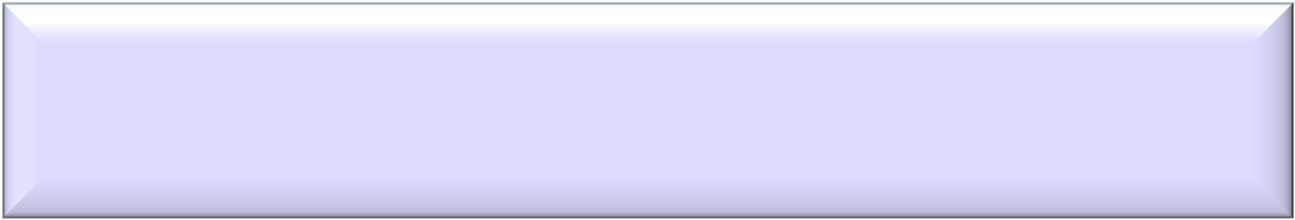 Прогнозирование межремонтных сроков по показателю колейность дорожного покрытия
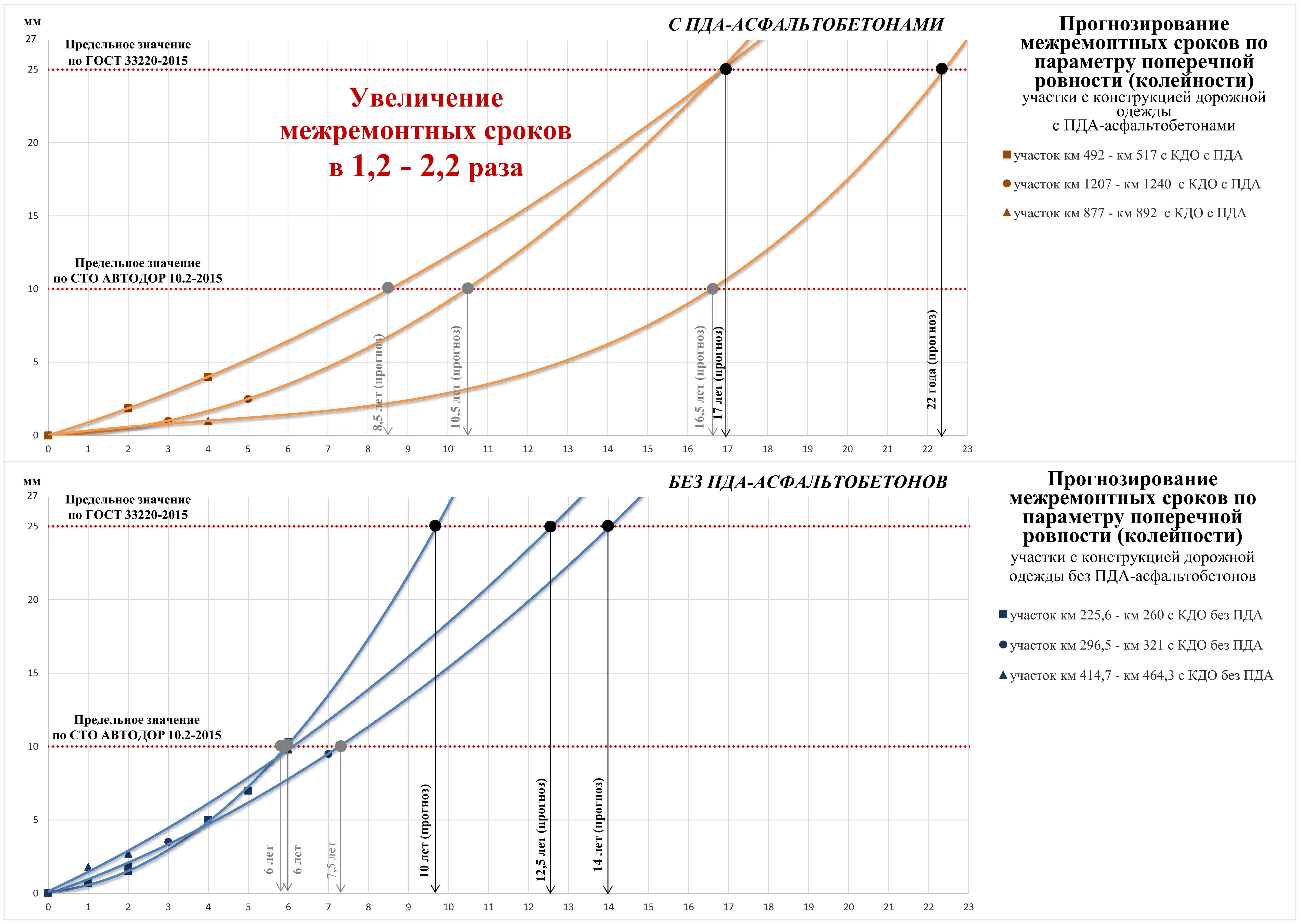 Увеличение межремонтных сроковна 40 %





Увеличение прогнозных сроковдо 17 лет
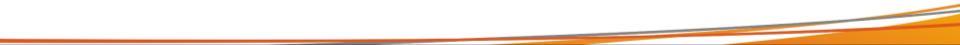 8
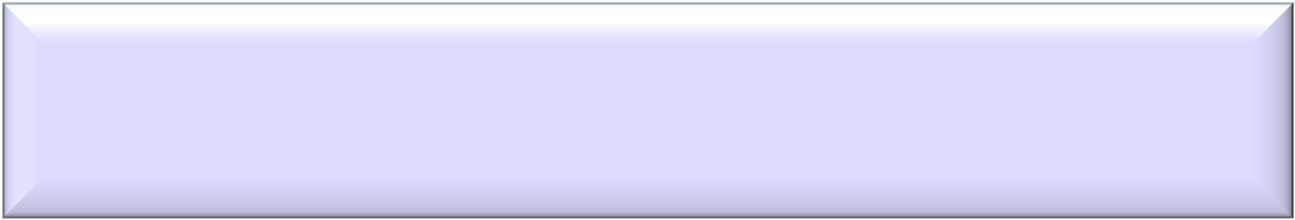 Оценка состояния дорожного покрытия по годам эксплуатации
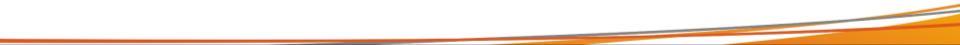 9
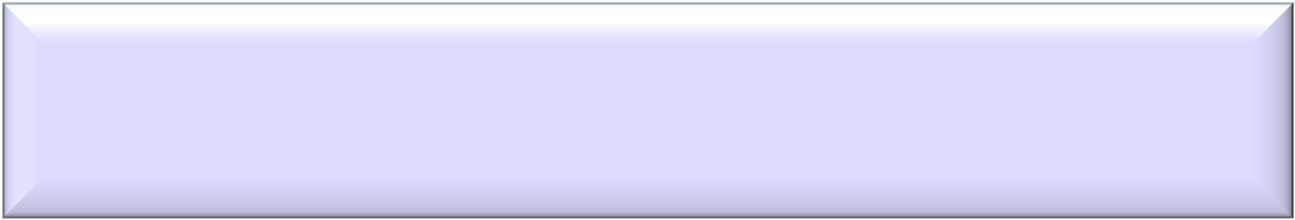 Создание комплексных цифровых дефектных ведомостей
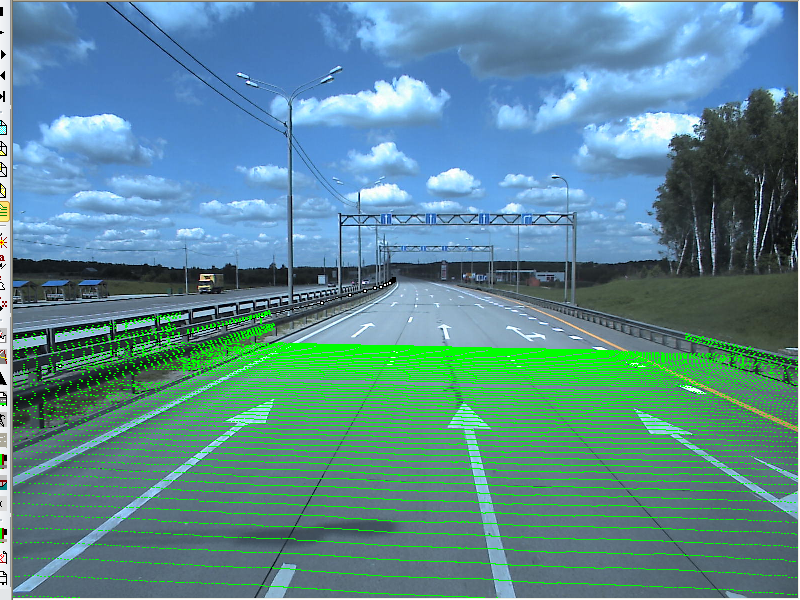 Цель – повышение достоверности изысканий и качества проектирования
Преимущества технологии формирования комплексных цифровых дефектных ведомостей:

Сокращение сроков подготовки документации на выполнении ремонта
Получение объективных и достоверных данных без влияния человеческого фактора
Оперативность и актуальность проектной документации даже при переносе сроков реализации на следующий сезон
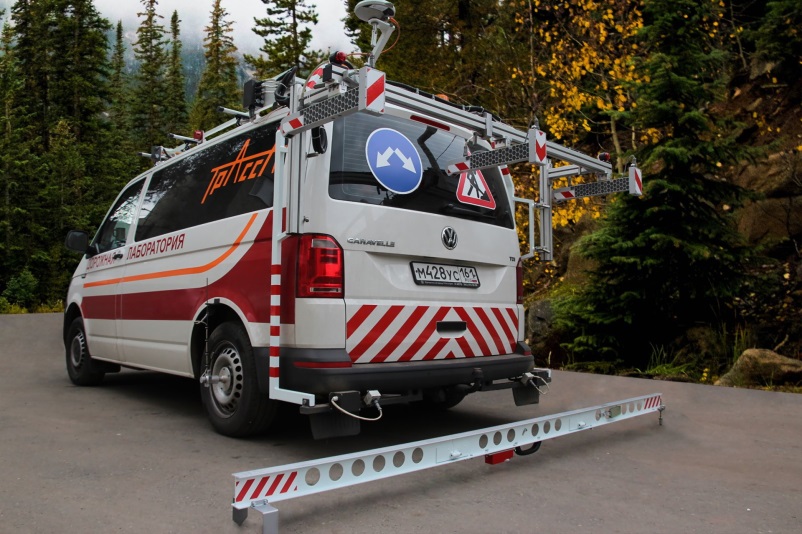 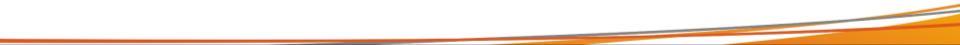 10
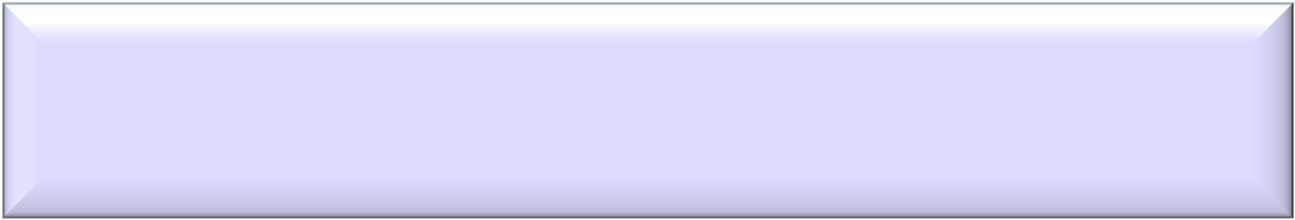 Порядок определения параметров деформативности и их однородности, с использованием оборудования динамического нагружения
Схема расположения точек испытания
динамическим штампом
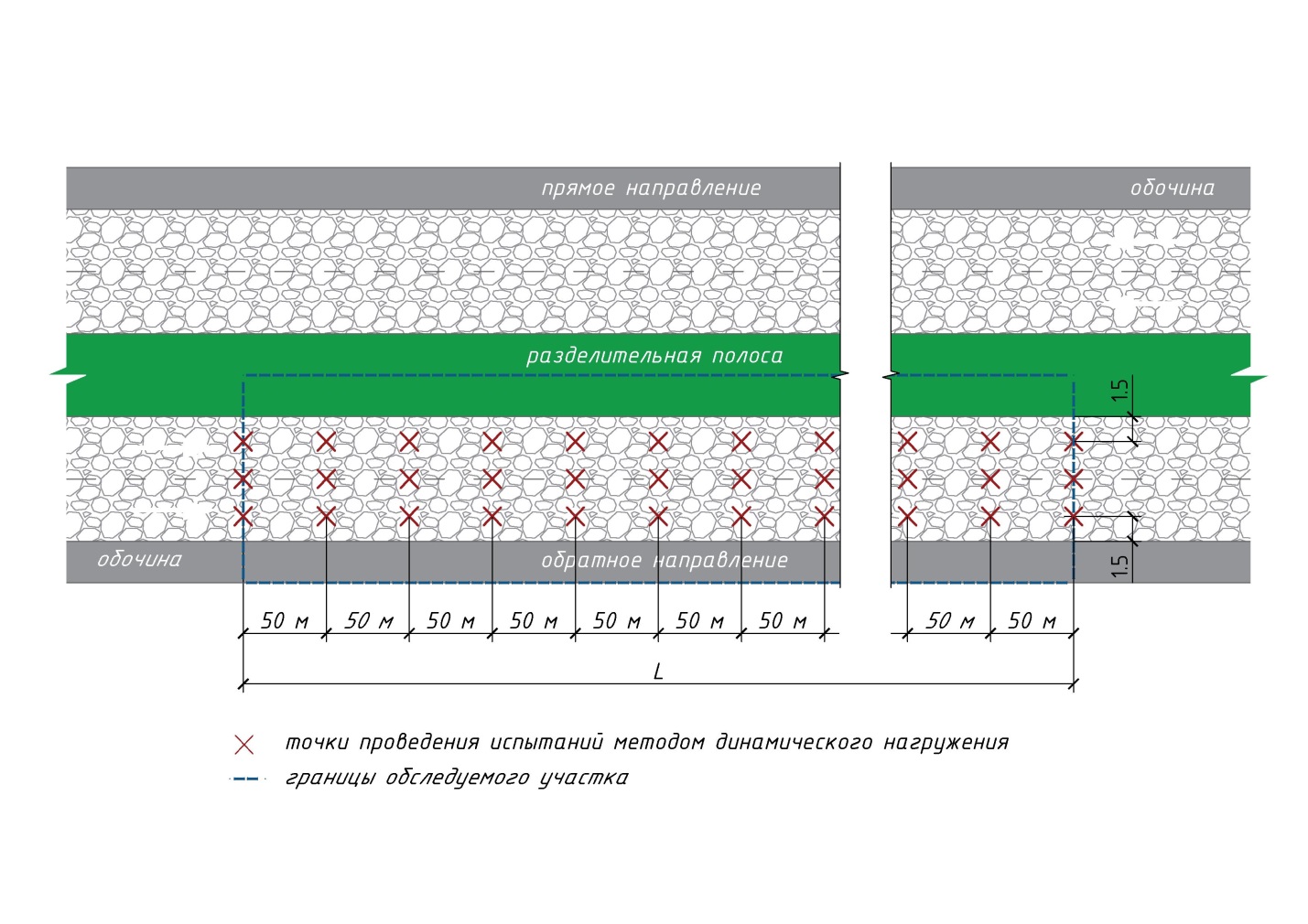 Модуль деформации на поверхности слоев оснований (EVd) – главный показатель уровня качества устройства оснований (СТО АВТОДОР 10.3-2014 «Метод оценки качества несущих оснований из необработанных вяжущими материалов по деформативности их поверхности на стадии приемочного контроля при устройстве дорожных одежд»)
Основной критерий - фактическая однородность показателей по прочности при динамическом нагружении на контролируемом участке
Требуемые значения параметров деформативности и их однородности
оснований дорожных одежд
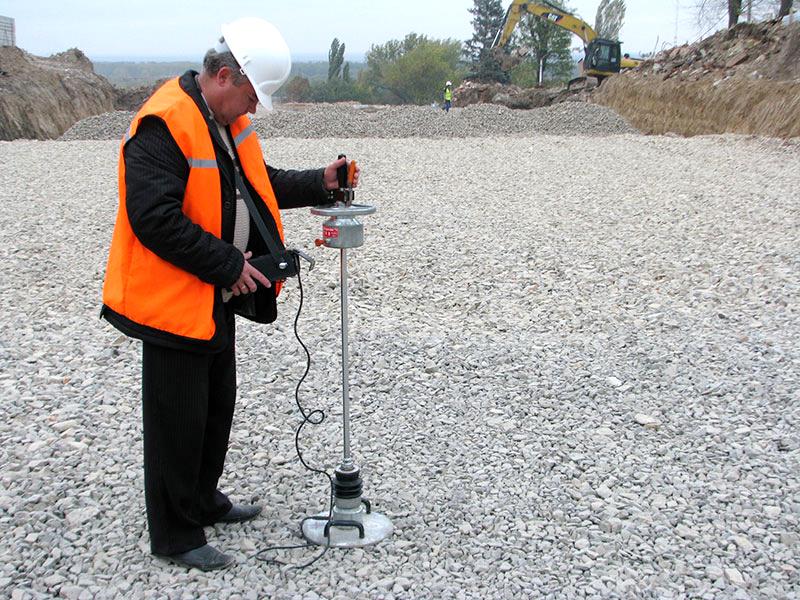 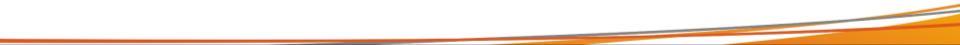 11